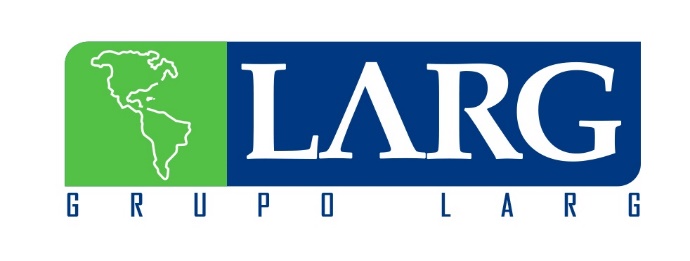 ASOCIACIÓN LATINOAMERICANA PARA LA EDUCACIÓN EN REASEGURO
Análisis de Renovaciones de Contratos de Reaseguro
05 julio 2024
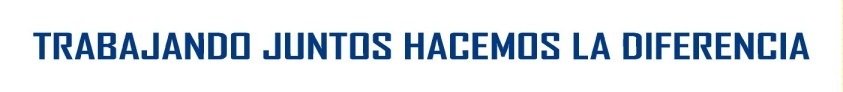 Agenda
1. Repaso Métodos cotización Contratos de Exceso de Pérdida.

     a) Tarificación por Experiencia Siniestral (Burning Cost)
     b) Tarificación por Exposición.

2. Factores que Afectan los Incrementos y/o disminuciones de los costos de renovación de contratos.

3. Resumen de Última renovación Daños.
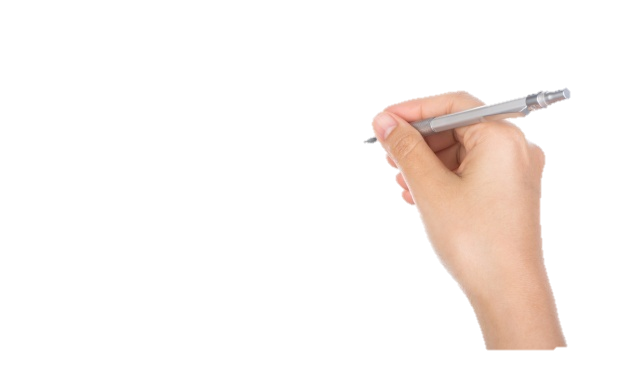 Métodos de cotización contratos exceso de pérdida
3
Tarificación Seguros vs Reaseguro WCXL
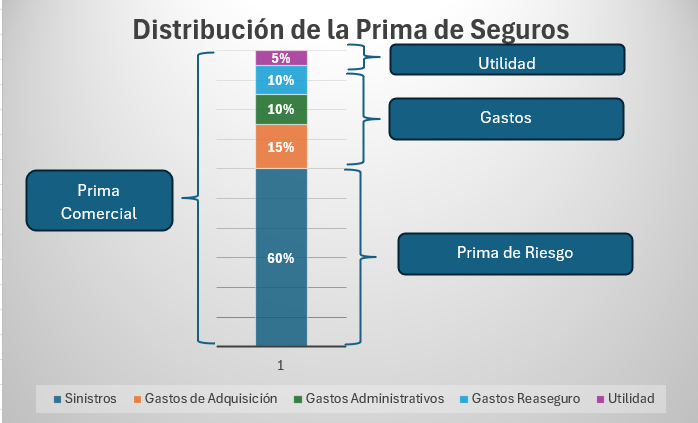 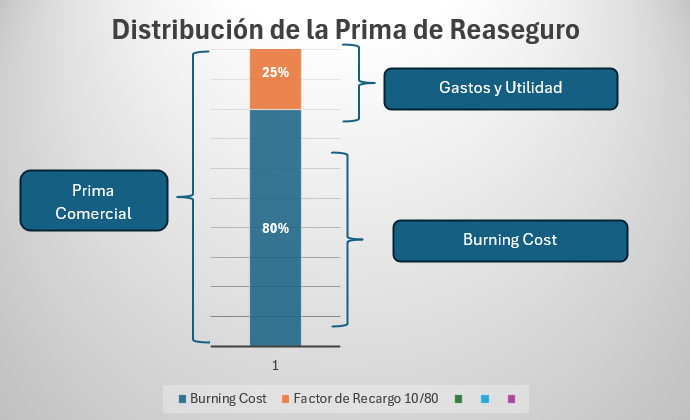 Ambos tienen el mismo objetivo y esquema: Generar prima suficiente para cubrir con las obligaciones por siniestros, gastos y utilidad.
4
Tarificación por Experiencia Siniestral: Método Burning Cost.
EXPERIENCE RATING – COTIZACIÓN BASADA EN LA EXPERIENCIA
Cotización en base a la experiencia siniestral de una cartera.

Es un método retrospectivo que utiliza la experiencia histórica para proyectar el futuro.

Es el método clásico de experiencia de tarifación.

Campo de aplicación: carteras (o capas) con  suficiente experiencia siniestral: Working layers (capas bajas)
[Speaker Notes: Enviada 20 de Marzo de 2022]
Ejemplo de cotización con base a experiencia:

Cotizar  un  WXL  de  USD $ 400,000  xs  USD $ 100,000  para  una cartera  de  Vida Grupo con  base a la Experiencia (Burning Cost) aplicando un factor de ajuste de 100/75 avos. y un límite agregado anual de USD $ 2’000,000



Prima Netas Retenidas:	


Prima Estimada:
Ejemplo de cotización con base a Experiencia:

Montos  de  reclamos  superiores a USD $ 100, 000:
Ejemplo de Cotización con base a Experiencia:

Montos  de  Siniestros  superiores a USD $ 100, 000:
Desarrollo de Fórmula:
Cuota Media:		10. 36 %

Cuota Variable:
	Mínima:		  5.18%	
	Máxima:	        15.54%
Tasa Fija
Tasa Mínima (Fija/2)
Tasa Variable
Tasa Máxima (Fija*1.5)
Prima Mínima y de Depósito: USD $ 10’ 000, 000 * 5.18 % = USD  $ 518,000
Ajuste final del ejemplo de cotización 
con base a Experiencia

Al final del año z
Límite:                                      	USD $     400,000
Prioridad:                                    	USD $     100,000
Límite agregado anual	USD$   2’000,000	
P.M.D.		USD $     518,000
Cuota:    	Mínima:	5. 18 %
	         	Máxima:	15. 54 %
Factor de recargo:          	100 / 75
Primas Netas Retenidas año z:	USD $ 12’500,000
Reclamos Reales Año z:
Cálculo de Burning Cost

Fórmula:




Desarrollo:
Cálculo de cuota real

Fórmula:



Desarrollo:
Cálculo de la Prima de Ajuste

Fórmula:



Desarrollo:
Prima (518,000+1,148,250) / Siniestros 1,250000 = 1.33
Porqué tener Reaseguro
Desventajas del Método Burning Cost
Al calcularse con datos de años anteriores, no captura los cambios en exposición por crecimiento natural de las carteras.

En primera instancia no tiene en cuenta los gastos por los sinestros incurridos y no reportados (IBNR)

Lo anterior debe ser tomado en cuenta para posibles ajustes al cálculo
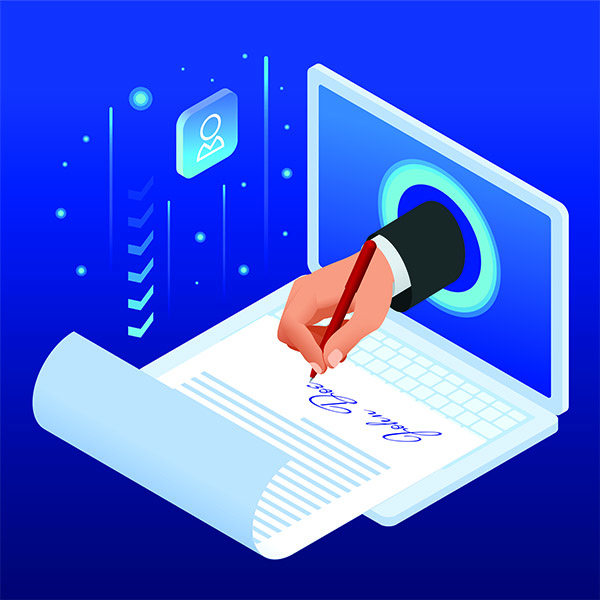 Tarificación por Exposición
La Tarificación de un contrato de exceso de pérdida es una mezcla teoría estadística, experiencia y apetito de riesgo, moldeado por los efectos de mercado. 

El Burning Cost es el método más sencillo para tarificar, porque simplemente determina las pérdidas ocurridas según el límite de reaseguro contratado, que al dividirlo entre una Prima Esperada ( o Suma asegurada)  de la Compañía, genera una tasa. 
Pero que pasa cuando el límite a contratar es mayor, por lo tanto, no hay ningún registro histórico de siniestros para calcular el Burning Cost? 

Aquí es donde la Tarificación por Exposición entra en juego.
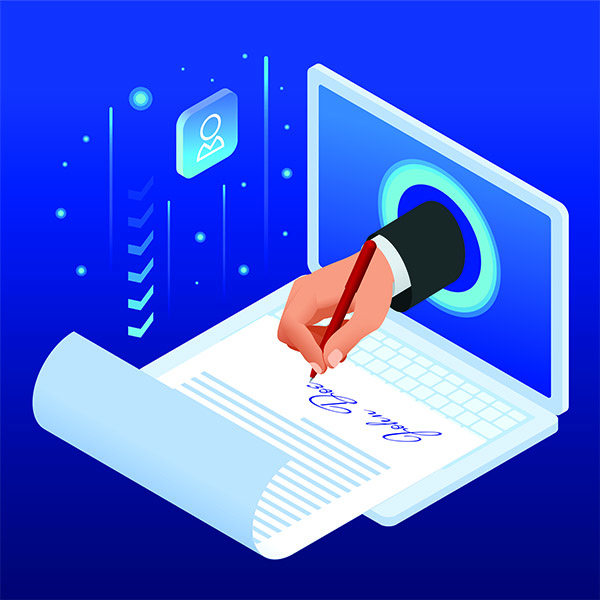 Tarificación por Exposición
Para la Tarificación por Exposición el método más comúnmente utilizado es el Método de Primera Pérdida o First Loss Scale.

El método de primera pérdida puede utilizarse tanto para determinar la prima a que deberá cobrar una aseguradora cuando el valor asegurado es inferior al valor real del bien. También se puede utilizar para un contrato de exceso de pérdida, para determinar que parte de la prima total de un rango de riesgos del perfil de cartera, le corresponde a la Compañía de Seguros y que parte de la prima le corresponde a la Aseguradora. Para lo anterior necesitamos aplicar el método a cada uno de los rangos del perfil de cartera:
Tarificación por Exposición
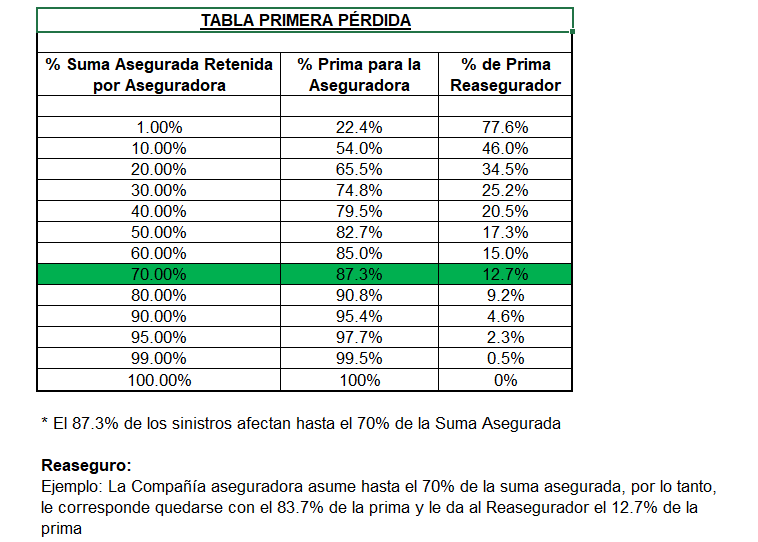 Hoja de cálculo
19
Resumen Última renovación Daños
Informe sobre renovación de Contratos de Reaseguro Daños
RESUMEN RENOVACIÓN
20
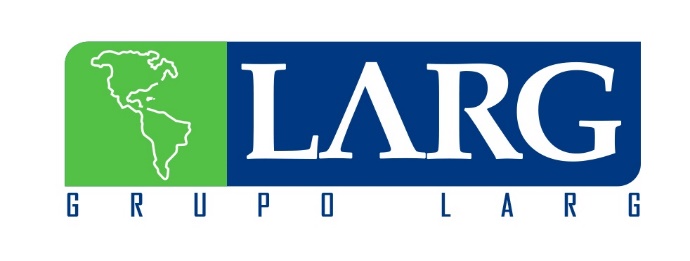 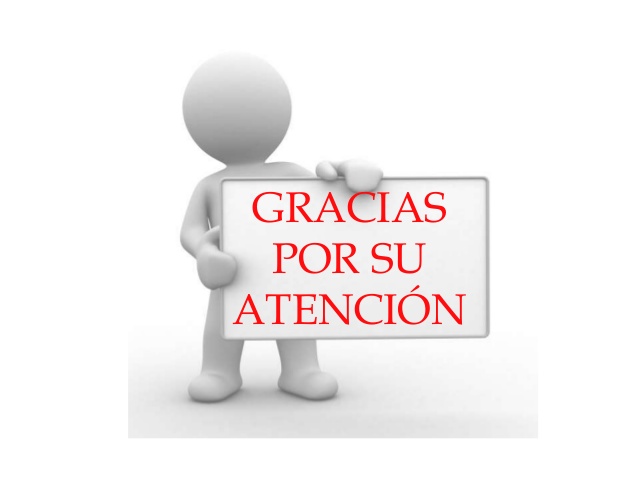 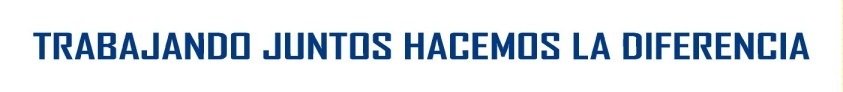 21